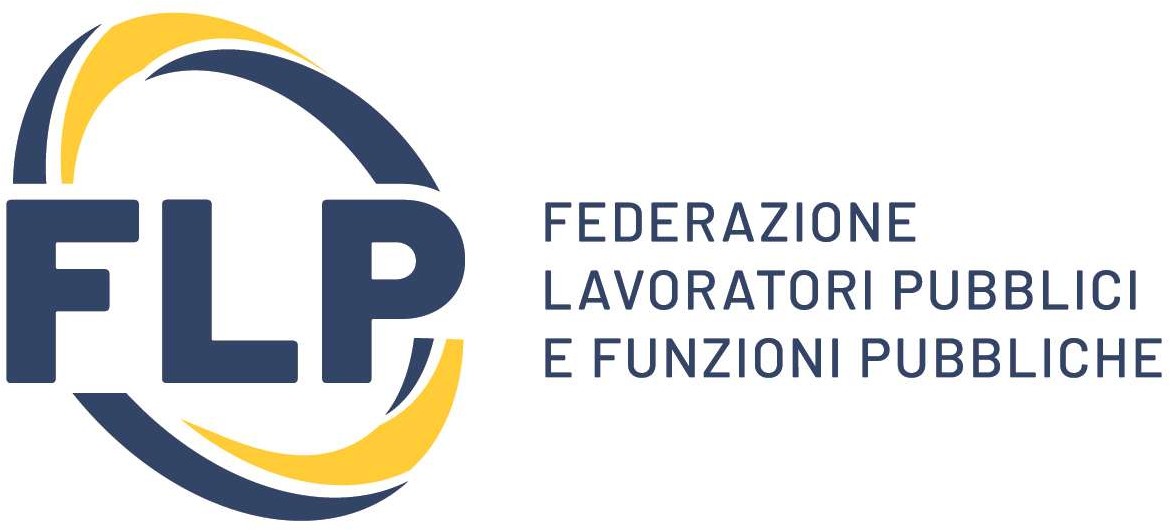 Segreteria Provinciale FLP SCUOLA FOGGIA
UNA BREVE SINTESI SULLE MODIFICHE ALLA VALUTAZIONE DEI SERVIZI NEL NUOVO CCNI 2025
SERVIZIO DI RUOLO
A)  SERVIZIO DI RUOLO - PUNTEGGIO ASSEGNATO AL RUOLO A PARTIRE DALLA DECORRENZA ECONOMICA 
Per i docenti titolari su posto comune:
 - punti 6 per ogni anno di ruolo effettivamente prestato nel ruolo di appartenenza dalla decorrenza economica. 
Per i docenti titolari su posto di sostegno: 
punti 12 per ogni anno di ruolo effettivamente prestato nel ruolo di appartenenza dalla decorrenza economica.
 Inoltre: I servizi effettivamente prestati in istituti situati su piccole isole o in paesi in via di sviluppo: Si dovranno conteggiare due volte. I servizi di ruolo prestati in scuola unica o in scuola di montagna – Scuola primaria Si dovranno conteggiare due volte.
NOTA: Sono considerati esclusivamente i servizi di ruolo prestati in scuola unica di cui al R.D. 5/2/1928, n. 577, o in scuola di montagna ai sensi della legge 1/3/1957, n. 90. Per l’attribuzione del punteggio si prescinde dal requisito della residenza in sede. Nota bene: La legge n. 90 del 1.03.1957 prevede benefici a favore dei docenti che prestano servizio nelle sedi di montagna in presenza dei seguenti requisiti: • Plessi scolastici ubicati in comuni considerati di montagna; • Scuole pluriclassi con non più di due insegnanti. Per l’attribuzione del punteggio in questione i docenti interessati dovranno produrre apposita dichiarazione dalla quale risulti: gli anni, la sede, la tipologia del servizio prestato ed indicazione che è stato prestato in scuola di montagna con le caratteristiche di cui sopra.
B) PUNTEGGIO ASSEGNATO AL SERVIZIO DI RUOLO CON RETROATTIVITÀ GIURIDICA DELLA NOMINA 
Per l’anzianità derivante da decorrenza giuridica della nomina anteriore alla decorrenza economica, se è stato prestato un servizio di almeno 180 gg. nel ruolo di appartenenza: 6 pp. come il servizio di ruolo effettivamente prestato nel ruolo di appartenenza (con relativo raddoppio per i docenti titolari su posto di sostegno se il servizio è stato prestato sul sostegno e si conta 2 volte se svolto in piccole isole, paesi in via di sviluppo o scuole di montagna).
ESEMPIO:
 ✓ docente assunto da concorso su posto di sostegno con decorrenza giuridica a.s. 2022/23 ed economica a.s. 2023/24, con servizio di supplenza di almeno 180 gg. sul sostegno nell’a.s. 2022/23 
oppure 
✓ docente assunto sulla A12 – secondaria di II grado - con decorrenza giuridica a.s. 2022/23 ed economica a.s. 2023/24, con servizio di supplenza di almeno 180 gg. nell’a.s. 2022/23 sempre nella A12 oppure nella A13 – Secondaria di II grado). e
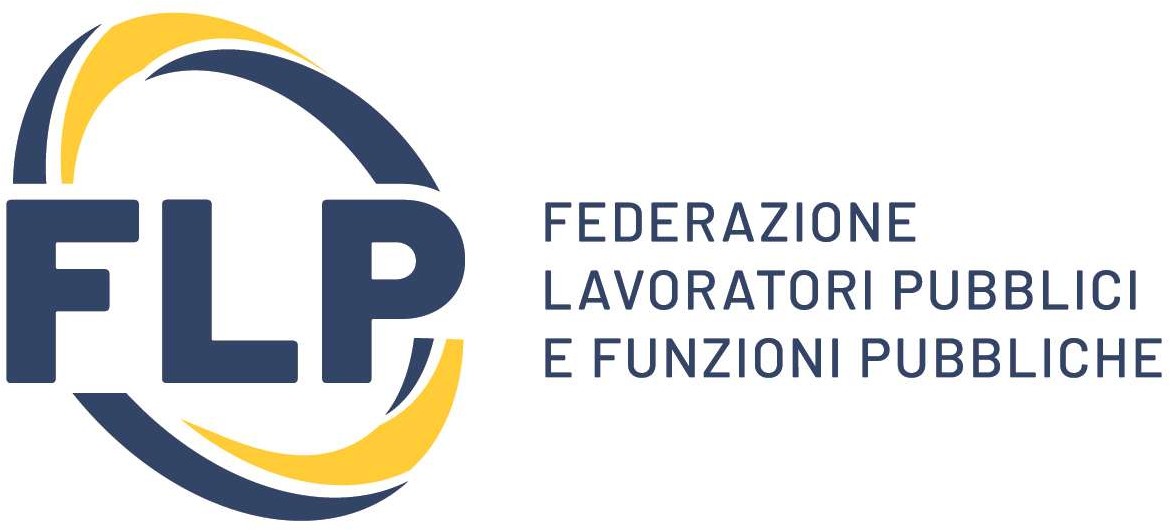 Segreteria Provinciale FLP SCUOLA FOGGIA
UNA BREVE SINTESI SULLE MODIFICHE ALLA VALUTAZIONE DEI SERVIZI NEL NUOVO CCNI 2025
SERVIZIO DI RUOLO 
Per l’anzianità derivante da decorrenza giuridica della nomina anteriore alla decorrenza economica: 
✓ se non è stato prestato nessun servizio o se è stato prestato per meno di 180 gg. 
✓ se è stato prestato un servizio di almeno 180 gg. ma in un diverso ruolo rispetto a quello di appartenenza (es. docente assunto sulla A12 – secondaria di II grado - con decorrenza giuridica a.s. 2022/23 ed economica a.s. 2023/24, con servizio di supplenza di almeno 180 gg. nell’a.s. 2022/23 sulla A22 – Secondaria di I grado): 
PUNTI 3 pp. per ogni anno (con relativo raddoppio per i docenti titolari su posto di sostegno se il servizio è stato prestato sul sostegno e si conta 2 volte se svolto in piccole isole, paesi in via di sviluppo o scuole di montagna).
SERVIZIO DI RUOLO SVOLTO IN UN DIVERSO RUOLO – PUNTEGGI
Il punteggio cambia a seconda dell’attuale ruolo di appartenenza del docente rispetto al servizio di diverso ruolo prestato (nota 4 - tabella di valutazione CCNI): 
- PER IL DOCENTE ATTUALMENTE TITOLARE NELLA SCUOLA DELLA INFANZIA: 
• il servizio di ruolo svolto nella scuola primaria è valutato sempre 3 pp. per ogni anno prestato indipendentemente dal numero degli anni prestati; 
• il servizio di ruolo svolto nella scuola di I e/o II grado è, invece, valutato 3 pp. per i primi 4 anni e 2 pp. per i successivi.
 -  PER IL DOCENTE ATTUALMENTE TITOLARE NELLA SCUOLA PRIMARIA: 
• il servizio di ruolo svolto nella scuola dell’infanzia è valutato sempre 3 pp. per ogni anno prestato indipendentemente dal numero degli anni prestati; 
• il servizio di ruolo svolto nella scuola di I e/o II grado è, invece, valutato 3 pp. per i primi 4 anni e 2 pp. per i successivi. 
- PER IL DOCENTE ATTUALMENTE TITOLARE NELLA SCUOLA DI I GRADO: 
• il servizio di ruolo svolto nella scuola di II grado è valutato sempre 3 pp. per ogni anno prestato indipendentemente dal numero degli anni prestati; 
• il servizio di ruolo svolto nella scuola dell’infanzia e/o primaria è, invece, valutato 3 pp. per i primi 4 anni e 2 pp. per i successivi.
-  PER IL DOCENTE ATTUALMENTE TITOLARE NELLA SCUOLA DI II GRADO:
• il servizio di ruolo svolto nella scuola di I grado è valutato sempre 3 pp. per ogni anno prestato indipendentemente dal numero degli anni prestati; 
• il servizio di ruolo svolto nella scuola dell’infanzia e/o primaria è, invece, valutato 3 pp. per i primi 4 anni e 2 pp. per i successivi.
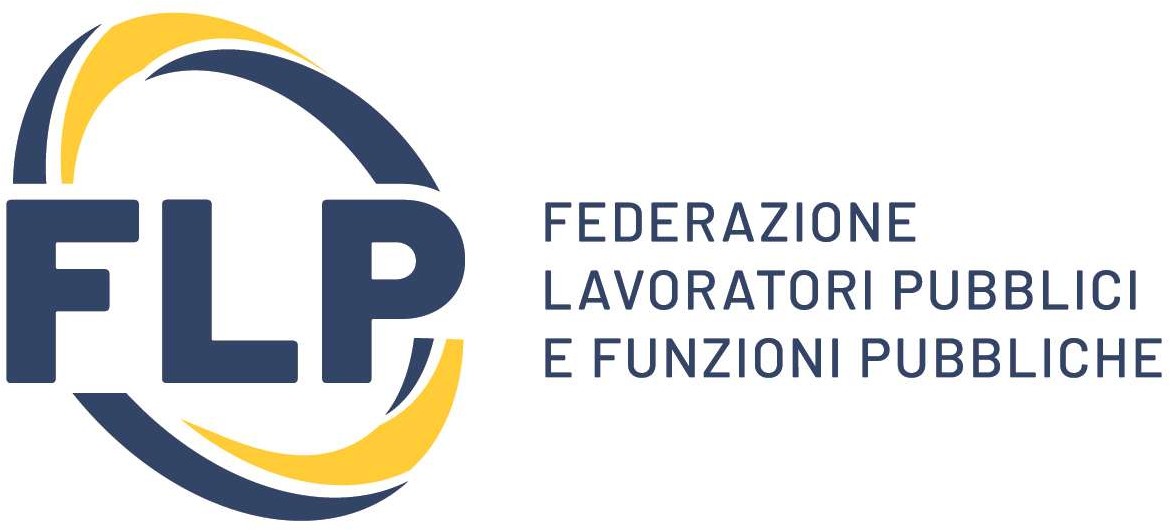 Segreteria Provinciale FLP SCUOLA FOGGIA
UNA BREVE SINTESI SULLE MODIFICHE ALLA VALUTAZIONE DEI SERVIZI NEL NUOVO CCNI 2025
ESEMPI DI CALCOLO:
- DOCENTE DELLA SCUOLA PRIMARIA POSTO COMUNE CON • 6 ANNI DI RUOLO SVOLTI NELLA PRIMARIA   • 6 ANNI DI DIVERSO RUOLO SVOLTI NELLA INFANZIA 
➢ 6 anni di ruolo svolti nella primaria: 36 pp. (6X6) / ➢ 6 anni di diverso ruolo svolti nella infanzia: 18 pp. (6x3)
- DOCENTE DELLA SCUOLA PRIMARIA POSTO COMUNE CON: • 6 ANNI DI RUOLO SVOLTI NELLA PRIMARIA • 6 ANNI DI DIVERSO RUOLO SVOLTI NELLA SCUOLA DI I - II 
➢ 6 anni di ruolo svolti nella primaria: 36 pp. (6X6) ➢ 6 anni di diverso ruolo svolti nella scuola di I e/o II grado: 16 pp. (primi 4 anni x 3 e successivi 2 anni x 2). 
DOCENTE DELLA SCUOLA DI I GRADO POSTO COMUNE CON:  • 6 ANNI DI RUOLO SVOLTI NELLA SCUOLA DI I GRADO • 6 ANNI DI DIVERSO RUOLO SVOLTI NELLA SCUOLA DI II GRADO 
➢ 6 anni di ruolo svolti nel I grado: 36 pp. (6X6) ➢ 6 anni di diverso ruolo svolti nel II grado: 18 pp. (6x3) 
DOCENTE DELLA SCUOLA DI I GRADO POSTO COMUNE CON:  • 6 ANNI DI RUOLO SVOLTI NELLA SCUOLA DI I GRADO  • 6 ANNI DI DIVERSO RUOLO SVOLTO NELLA INFANZIA E/O PRIMARIA
 ➢ 6 anni di ruolo svolti nel I grado: 36 pp. (6X6) ➢ 6 anni di diverso ruolo svolti nella scuola infanzia e/o primaria: 16 pp. (primi 4 anni x 3 e successivi 2 anni x 2). 
PER IL CALCOLO DEL PUNTEGGIO A CHI È DI RUOLO SU POSTO DI SOSTEGNO, SI RICORDA CHE, AI FINI DEL RADDOPPIO, BISOGNA PROCEDERE CON: 
• un primo calcolo considerando gli anni complessivi; 
• un secondo calcolo solo per gli anni svolti sul sostegno. 
Esempio DOCENTE DELLA SCUOLA PRIMARIA POSTO DI SOSTEGNO CON: • 6 ANNI DI RUOLO SVOLTI NEL SOSTEGNO PRIMARIA • 6 ANNI DI DIVERSO RUOLO SVOLTI NEL SOSTEGNO INFANZIA 
➢ 6 anni complessivi nel ruolo primaria: 36 pp. (6x6) 
➢ 6 anni complessivi nel ruolo della infanzia: 18 pp. (6x3) 
Di cui: ➢ 6 anni nel ruolo primaria su posto di sostegno: 36 pp. (6x6) 
           ➢ 6 anni nel ruolo della infanzia su posto di sostegno: 18 pp. (6x3) 
Tot. Servizio: • Ruolo primaria: 72 pp. • Diverso ruolo infanzia: 36 pp.
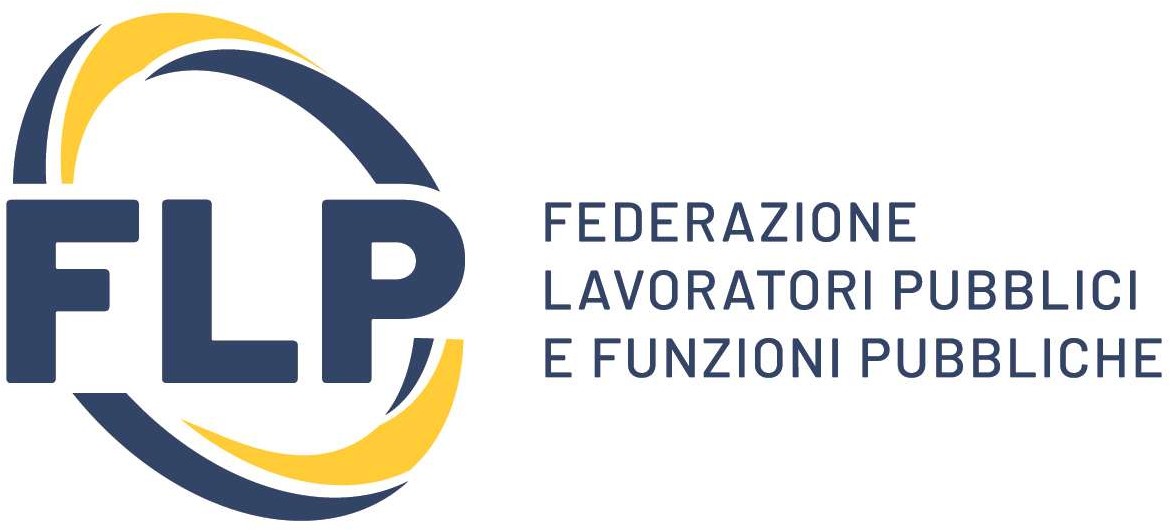 Segreteria Provinciale FLP SCUOLA FOGGIA
VALUTAZIONE SERVIZIO NON DI RUOLO
In via generale si valutano i servizi non di ruolo che sono riconosciuti ai fini della ricostruzione della carriera ai sensi del D.L.vo n. 370 del 19/6/970 (convertito nella legge 576 del 26/7/970, nei limiti previsti dagli artt. 485, 487 e 490 del D.L.vo 297/94): 
il servizio prestato per almeno 180 giorni o ininterrottamente dal 1 febbraio fino al termine delle operazioni di scrutinio finale o, in quanto riconoscibile, per la scuola dell’infanzia, fino al termine delle attività educative. 
Inoltre: • Il servizio pre-ruolo nelle Scuole secondarie è valutato se prestato in scuole statali e pareggiate o in scuole annesse ad Educandati femminili statali. 
• Il servizio pre-ruolo nelle scuole elementari è valutabile se prestato nelle scuole statali o parificate o in scuole annesse ad Educandati femminili statali. 
È valutabile anche il servizio prestato nelle scuole popolari, sussidiarie o sussidiate.
 Si valutano: • Gli anni scolastici dal 1974/75 a oggi: l’insegnante deve aver prestato servizio per almeno 180 giorni o ininterrottamente dal 1° febbraio fino al termine delle operazioni di scrutinio finale o, in quanto riconoscibile, per la scuola dell’infanzia, fino al termine delle attività educative. 
• Il servizio su posti di sostegno o su posti speciali prestati anche senza il possesso del titolo di specializzazione.
 • Il servizio di ruolo e non di ruolo prestato nell’insegnamento della religione cattolica. 
• Il servizio prestato in qualità di incaricato ex art. 36 del CCNL 2006/2009 (ora 47 del CCNL 2019/21). 
• I servizi di insegnamento prestati nelle scuole statali di ogni ordine e grado, dei Paesi appartenenti all’Unione Europea, che sono equiparati ai corrispondenti servizi prestati nelle suole italiane, anche se prestati prima dell’ingresso dello Stato nell’Unione Europea. Ai fini della valutazione tali servizi devono essere debitamente certificati dall’Autorità diplomatica italiana nello Stato estero
. • Servizio di insegnamento (o in qualità di lettore) non di ruolo prestato negli istituti italiani di cultura e nelle istituzioni scolastiche all’estero, svolto con specifico incarico del Ministero degli Affari Esteri. 
• Il servizio militare o il sostitutivo servizio civile, nei limiti previsti dagli artt. 485, 487 e 490 del D.L.vo n. 297/94 ai fini della valutabilità per la carriera. In questo caso il servizio militare di leva, o il sostitutivo servizio civile, può essere valutato solo se prestato in costanza di rapporto di impiego come docente a tempo determinato nella scuola statale. 
• Servizio militare di leva o per richiamo o per il servizio civile sostitutivo o per l’opera di assistenza tecnica prestata nei paesi in via di sviluppo, se in costanza di rapporto d’impiego non di ruolo presso scuole statali, pareggiate o elementare parificata prestati con il possesso del titolo di studio. 
• Il servizio prestato come professore incaricato o assistente incaricato o straordinario (e come ricercatori anche riconfermati per effetto della loro equiparazione per effetto della legge 341/90 alla figura dell’assistente universitario) nelle università a decorrere dal 1/7/1975. 
• Servizio prestato come contrattista all’università ai docenti che avevano in corso un servizio no di ruolo presso scuole statali. • Servizi prestati nelle scuole popolari di tipo A, B e C plurimi, nei corsi di orientamento musicale, nei corsi CRACIS istituiti dai Provveditori agli studi direttamente o su proposta di Enti od Associazioni con finanziamento statale o a carico degli organizzatori; nei centri di lettura mobili e pedagogici e nei corsi di perfezionamento culturale per materie nelle scuole secondarie. È necessario aver prestato servizio per almeno 5 mesi o per l’intera del corso ed abbia riportato la qualifica. 
• Servizi prestati nelle libere attività complementari (LAC) e nello studio sussidiario e di doposcuola di scuola media.
 • I periodi di congedo in costanza di nomina retribuiti e non retribuiti disciplinati dal Decreto Legislativo 26.3.2001 n. 151 (Capo III – Congedo di maternità, Capo IV – Congedo di paternità, Capo V – Congedo parentale, Capo VII – Congedi per la malattia del figlio) che sono computati nell’anzianità di servizio a tutti gli effetti. 
• La fruizione del congedo biennale per l’assistenza a familiari con grave disabilità di cui agli artt. 32, 33 e 34 comma 5 del D.L.vo n. 151/2001 e s.m.i.
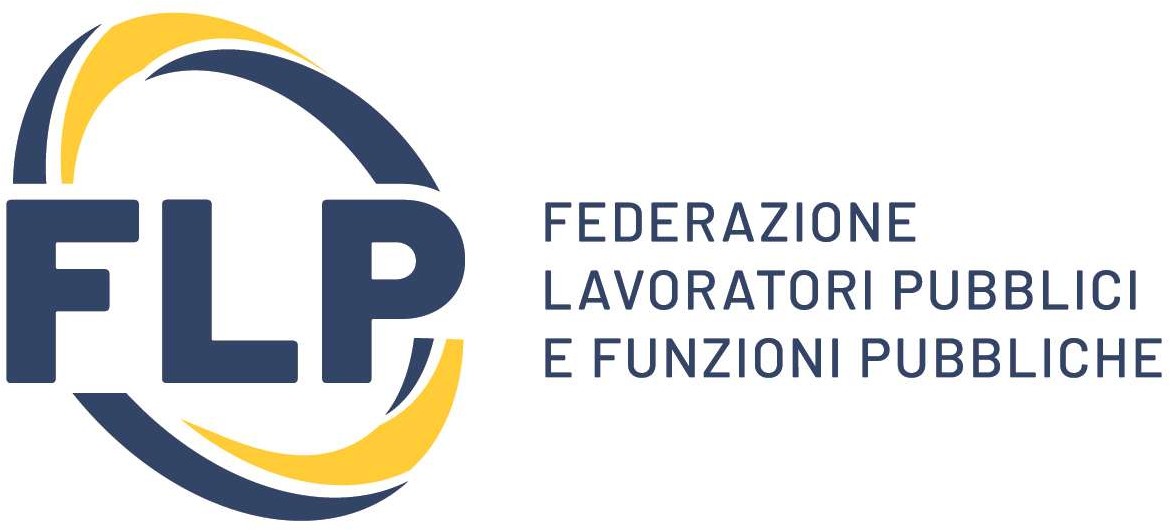 Segreteria Provinciale FLP SCUOLA FOGGIA
VALUTAZIONE SERVIZIO NON DI RUOLO
NON SONO IN NESSUN CASO VALUTABILI: 
• I periodi di maternità fuori nomina.
 • Il doposcuola nelle scuole elementari in quanto gestiti dai Patronati Scolastici le cui funzioni erano di preminenza di ordine assistenziale e ricreativo e solo in minima parte didattico.
 • Il servizio prestato nelle scuole paritarie in quanto non riconoscibile ai fini della ricostruzione di carriera. È fatto salvo il riconoscimento del servizio prestato: 
✓ fino al 31.8.2008 nelle scuole paritarie primarie che abbiano mantenuto lo status di parificate congiuntamente a quello di paritarie; ✓ nelle scuole paritarie dell’infanzia comunali 
✓ nelle scuole secondarie pareggiate (art. 360 del T.U.)
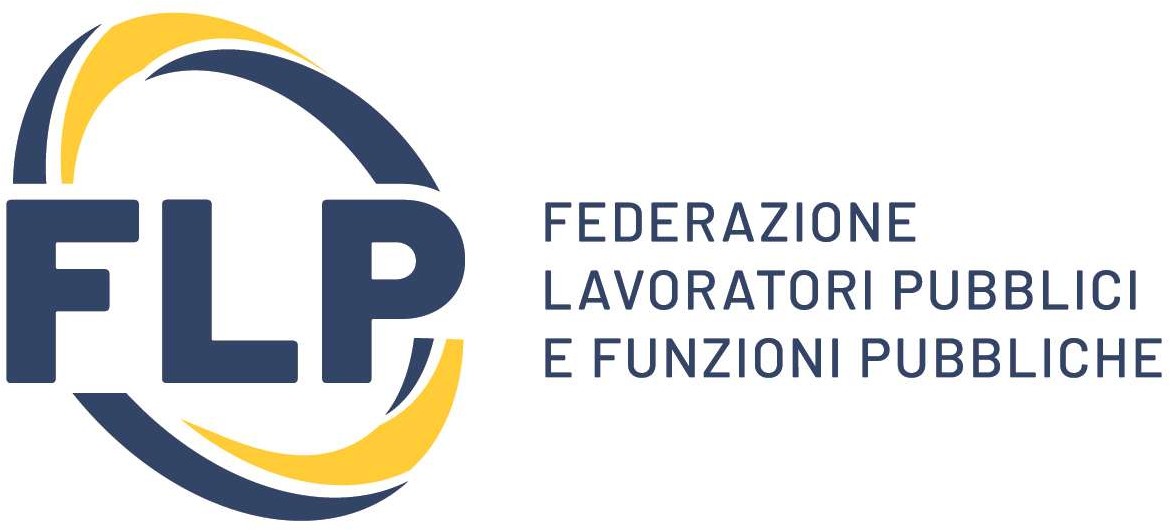 Segreteria Provinciale FLP SCUOLA FOGGIA
VALUTAZIONE SERVIZIO NON DI RUOLO
COME SI CALCOLA IL PUNTEGGIO 
Con le nuove regole introdotte dal nuovo CCNI, anche in questo caso il punteggio cambia a seconda dell’attuale ruolo di appartenenza del docente rispetto al servizio di pre-ruolo prestato (nota 4 - tabella di valutazione CCNI):
 ✓ PER IL DOCENTE ATTUALMENTE TITOLARE NELLA SCUOLA DELLA INFANZIA:  
a) Il servizio di pre-ruolo svolto nella scuola dell’INFANZIA  è valutato, nel triennio: 
Per l’a.s. 2025/26 4 punti per ogni anno prestato 
B. Per l’a.s. 2026/27 5 punti per ogni anno prestato 
C. Per l’a.s. 2027/28 6 punti per ogni anno prestato
b) Il servizio di pre-ruolo svolto nella scuola primaria è valutato: 
• 3 pp. per ogni anno prestato indipendentemente dal numero degli anni prestati (non cambia nel triennio).
c) Il servizio di pre-ruolo svolto nella scuola di I e/o II grado è valutato: 
• 3 pp. per i primi 4 anni e 2 pp. per i successivi (non cambia nel triennio).
✓ PER IL DOCENTE ATTUALMENTE TITOLARE NELLA SCUOLA PRIMARIA 
 Il servizio di pre-ruolo svolto nella scuola PRIMARIA  è valutato, nel triennio:
Per l’a.s. 2025/26 4 punti per ogni anno prestato 
B. Per l’a.s. 2026/27 5 punti per ogni anno prestato 
C. Per l’a.s. 2027/28 6 punti per ogni anno prestato
b) Il servizio di pre-ruolo svolto nella scuola dell’infanzia  è valutato: 
• 3 pp. per ogni anno prestato indipendentemente dal numero degli anni prestati (non cambia nel triennio).
c) Il servizio di pre-ruolo svolto nella scuola di I e/o II grado è valutato: 
• 3 pp. per i primi 4 anni e 2 pp. per i successivi (non cambia nel triennio).
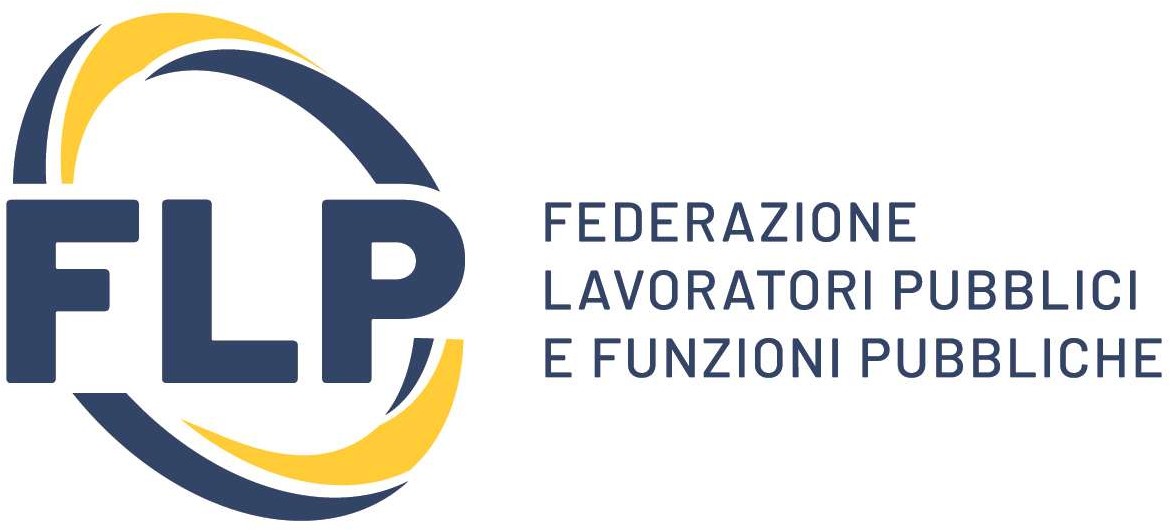 Segreteria Provinciale FLP SCUOLA FOGGIA
VALUTAZIONE SERVIZIO NON DI RUOLO
COME SI CALCOLA IL PUNTEGGIO 
Con le nuove regole introdotte dal nuovo CCNI, anche in questo caso il punteggio cambia a seconda dell’attuale ruolo di appartenenza del docente rispetto al servizio di pre-ruolo prestato (nota 4 - tabella di valutazione CCNI):
 ✓ PER IL DOCENTE ATTUALMENTE TITOLARE NELLA SCUOLA DI PRIMO GRADO
a) Il servizio di pre-ruolo svolto nella scuola di PRIMO GRADO è valutato, nel triennio: 
Per l’a.s. 2025/26 4 punti per ogni anno prestato 
B. Per l’a.s. 2026/27 5 punti per ogni anno prestato 
C. Per l’a.s. 2027/28 6 punti per ogni anno prestato
b) Il servizio di pre-ruolo svolto nella scuola DI SECONDO GRADO  è valutato: 
• 3 pp. per ogni anno prestato indipendentemente dal numero degli anni prestati (non cambia nel triennio).
c) Il servizio di pre-ruolo svolto nella scuola dell’infanzia e primaria è valutato: 
• 3 pp. per i primi 4 anni e 2 pp. per i successivi (non cambia nel triennio).
✓ PER IL DOCENTE ATTUALMENTE TITOLARE NELLA SCUOLA SECONDARIA DI SECONDO GRADO
 Il servizio di pre-ruolo svolto nella scuola DI SECONDO GRADO  è valutato, nel triennio:
Per l’a.s. 2025/26 4 punti per ogni anno prestato 
B. Per l’a.s. 2026/27 5 punti per ogni anno prestato 
C. Per l’a.s. 2027/28 6 punti per ogni anno prestato
b) Il servizio di pre-ruolo svolto nella scuola DI PRIMO GRADO
• 3 pp. per ogni anno prestato indipendentemente dal numero degli anni prestati (non cambia nel triennio).
c) Il servizio di pre-ruolo svolto nella scuola dell’infanzia e primaria 
• 3 pp. per i primi 4 anni e 2 pp. per i successivi (non cambia nel triennio).
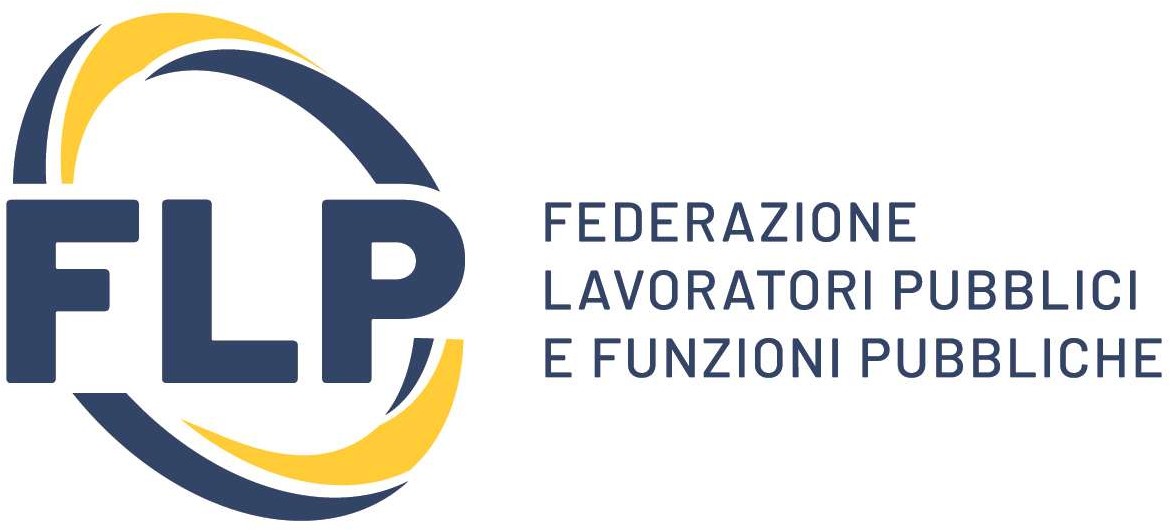 Segreteria Provinciale FLP SCUOLA FOGGIA
VALUTAZIONE SERVIZIO NON DI RUOLO
COME SI CALCOLA IL PUNTEGGIO 
ESEMPIO DI CALCOLO PARTICOLARE : SERVIZIO SVOLTO SU POSTO DI SOSTEGNO
DOCENTE DELLA SCUOLA PRIMARIA POSTO DI SOSTEGNO 
CON:
 • 6 ANNI DI PRE-RUOLO SVOLTI NEL SOSTEGNO PRIMARIA IN POSSESSO DEL TITOLO DI SPECIALIZZAZIONE 
• 6 ANNI DI PRE-RUOLO SVOLTI NEL SOSTEGNO INFANZIA IN POSSESSO DEL TITOLO DI SPECIALIZZAZIONE 
6 anni complessivi di pre-ruolo nella primaria: 
• Per il 2025/26: 24 pp. (6x4) 
• Per il 2026/27: 30 pp. (6x5) 
• Per il 2027/28: 36pp. (6x6) 
➢ 6 anni complessivi di pre-ruolo nella infanzia: 
18 pp. (6x3) per tutto il triennio. 
Di cui ➢ 6 anni di pre-ruolo nella scuola primaria su posto di sostegno in possesso del titolo: 
• Per il 2025/26: 24 pp. (6x4)
 • Per il 2026/27: 30 pp. (6x5)
Per il 2027/28: 36pp. (6x6) 22 
➢ 6 anni di pre-ruolo nella scuola dell’infanzia su posto di sostegno in possesso del titolo: 18 pp. per tutto il triennio (6x3) 
Tot. Servizio: 
➢ Pre-ruolo primaria: 
• Per il 2025/26: 48 pp. 
• Per il 2026/27: 60 pp. 
• Per il 2027/28: 72 pp. 
➢ Pre-ruolo infanzia: 36 pp. per tutto il triennio.
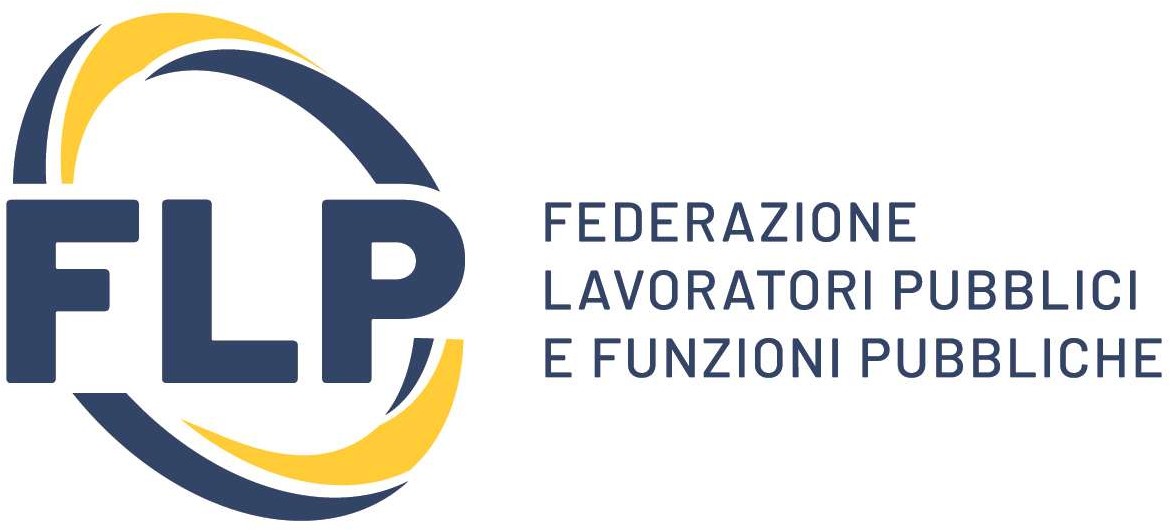 Segreteria Provinciale FLP SCUOLA FOGGIA
UNA BREVE SINTESI SULLE MODIFICHE ALLA VALUTAZIONE DEI SERVIZI NEL NUOVO CCNI 2025
PUNTEGGIO DI CONTINUITÀViene elevato il punteggio di continuità rispetto al precedente CCNI.
Per il servizio di ruolo prestato senza soluzione di continuità negli ultimi tre anni scolastici nella scuola di attuale titolarità o di precedente incarico triennale da ambito ovvero nella scuola di servizio per gli ex titolari di Dotazione Organica di Sostegno (DOS) nella scuola secondaria di secondo grado e per i docenti di religione cattolica:pp. 12
Per ogni ulteriore anno di servizio: entro il quinquennio: 5 punti;  oltre il quinquennio: 6 punti.
CONTINUITÀ: DECORRENZA ECONOMICA DELLA NOMINA E ASSEGNAZIONE DI SEDE DEFINITIVA 
La continuità didattica è attribuita partendo dalla DECORRENZA ECONOMICA dell’immissione in ruolo e dall’assegnazione della SEDE DEFINITIVA.
Pertanto, è escluso dal conteggio: • il periodo di servizio pre-ruolo • il periodo coperto da decorrenza giuridica retroattiva della nomina • il periodo di decorrenza economica prestato però su sede provvisoria. ATTENZIONE: si escludono anche anni eventualmente prestati nella stessa scuola di attuale titolarità in assegnazione provvisoria, come immessi in ruolo su sede provvisoria o con contratto a tempo determinato finalizzato al ruolo (ES. GPS I Fascia). Ciò perché ai fini della continuità vale solo la titolarità in quella determinata scuola.
Nelle graduatorie di istituto per rilevare docente soprannumerario oltre al punteggio di cui sopra viene anche attribuito 1 punto per la continuità di servizio nel comune di attuale titolarità. 
ATTENZIONE: Il punteggio della continuità in riferimento al servizio prestato nella SCUOLA di attuale titolarità, però, non si cumula, PER LO STESSO ANNO SCOLASTICO, con l’eventuale punteggio attribuito per la continuità nel COMUNE ove è situata la scuola di attuale titolarità. 
INOLTRE: qualora il docente perdente posto al termine del decennio non sia rientrato nella scuola di precedente titolarità ma in altra scuola dello stesso comune, ha titolo al mantenimento del punteggio relativo al COMUNE (1 punto) anche per tutti i 10 ann
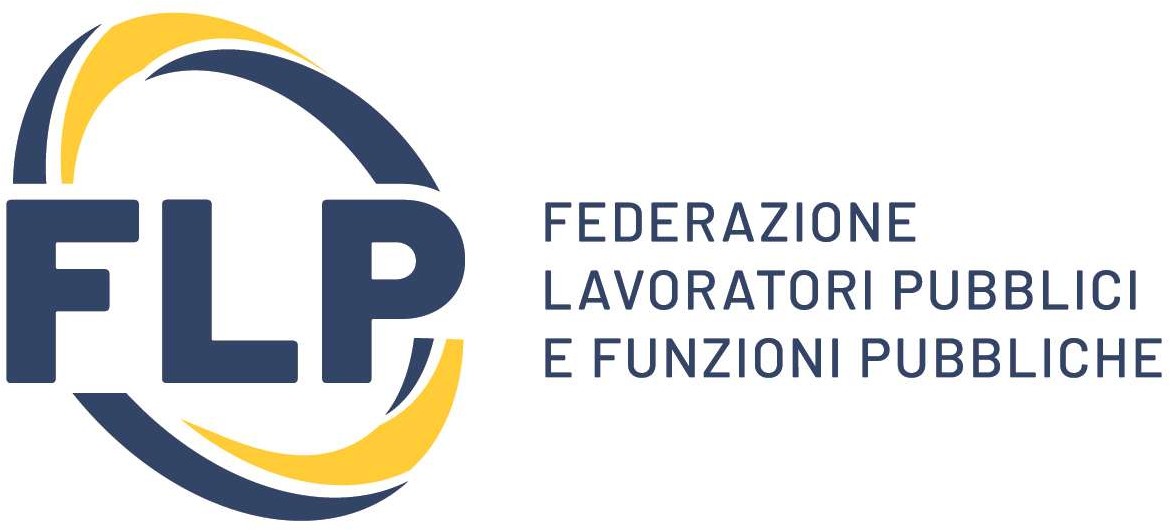 Segreteria Provinciale FLP SCUOLA FOGGIA
PUNTEGGIO DI CONTINUITÀ
SERVIZIO CHE NON INTERROMPE LA CONTINUITA’
Il punteggio della continuità spetta anche: 
➢ ai docenti comandati in istituti diversi da quello di titolarità su cattedre ove si attua la sperimentazione a norma dell’art. 278 del D.L.vo n. 297/94; 
➢ ai docenti utilizzati a domanda o d’ufficio, sui posti di sostegno anche in scuole o sedi diverse da quella di titolarità; 
➢ ai docenti della scuola primaria utilizzati come specialisti per la lingua straniera presso il plesso o fuori del plesso di titolarità; 
➢ ai docenti utilizzati in materie affini ed ai docenti che prestano servizio nelle nuove figure professionali di cui all’art. 5 del D.L. 6.8.1988, n. 323 convertito con modificazioni nella legge 6.10.1988, n. 426. 
➢ ai docenti utilizzati a domanda o d’ufficio ai sensi dell’art. 1 del D.L.vo n. 35/93, in ruolo o classe di concorso diversi da quelli di titolarità (comprese le utilizzazioni nei Licei musicali). 
➢ Ai docenti esonerati dal servizio previsti dalla legge per i componenti del Consiglio Nazionale della P.I. e del Consiglio Superiore della P.I
IN CONSEGUENZA IL PUNTEGGIO DEVE ESSERE ATTRIBUITO IN TUTTI I CASI IN CUI:
Vi siano assenze per malattie; per gravidanza e puerperio, compresi i congedi di cui al D.L.vo n. 151/01 (congedi parentale e per malattia del figlio anche se non retribuiti);
• per servizio militare di leva o per il sostitutivo servizio civile;
 • per mandato politico ed amministrativo;
 • nel caso di utilizzazioni, di esoneri dal servizio previsti dalla legge per i componenti del CNPI, di esoneri sindacali, di aspettative sindacali ancorché non retribuite;
 • per incarico della presidenza di scuole secondarie;
 • per esonero dall’insegnamento dei collaboratori dei dirigenti scolastici; 
• per esoneri per la partecipazione a commissioni di concorso; 
• per collocamento fuori ruolo ai sensi della legge 23.12. 1998, n. 448, art. 26, comma 8, per il periodo in cui mantengono la titolarità ai sensi del D.L. 28/8/2000, n. 240, convertito con modificazioni nella legge 27/10/2000, n. 306; 
• per il servizio prestato nelle scuole militari nonché per il periodo di servizio prestato nei progetti previsti dall’art 1 comma 65 della legge 107/15.
 • per la scuola primaria il trasferimento tra i posti dell’organico funzionale (comune lingua) nello stesso circolo non interrompe la continuità di servizio. 
• non costituisce soluzione di continuità l’introduzione dell’organico unico dell’autonomia, con l’automatica attribuzione della titolarità su codice unico in tutte le situazioni in cui era distinto

INOLTRE: Il trasferimento dal sostegno a posto comune o viceversa (anche se ottenuto nella stessa scuola) interrompe la continuità di servizio nella scuola e nel comune. Il punteggio non spetta nel caso di assegnazione provvisoria (provinciale o interprovinciale) e di trasferimento annuale salvo che si tratti di docente trasferito nel decennio quale soprannumerario che abbia chiesto, in ciascun anno del decennio medesimo, il rientro nell’istituto di precedente titolarità.
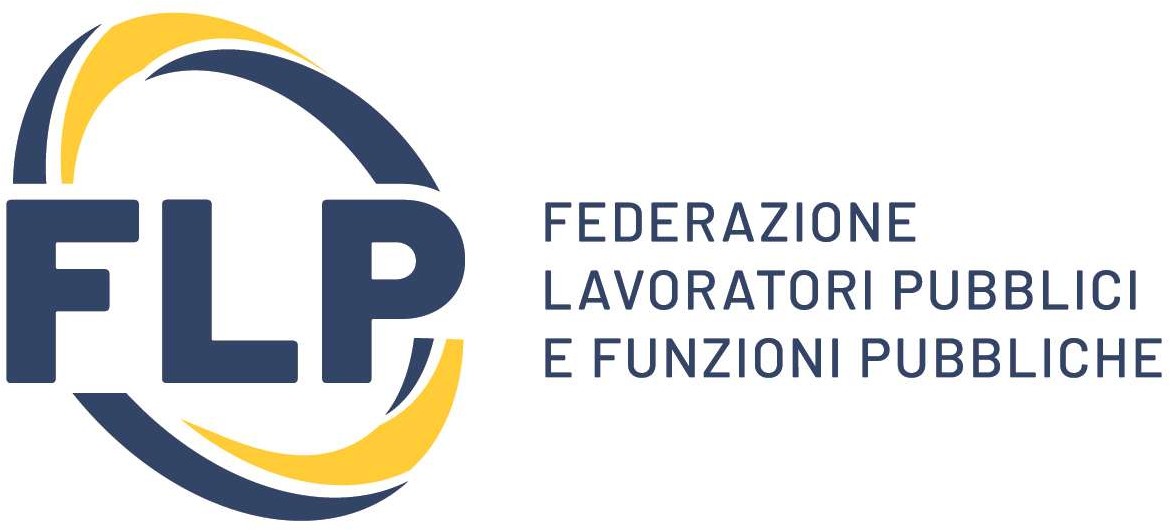 Segreteria Provinciale FLP SCUOLA FOGGIA
UNA BREVE SINTESI SULLE MODIFICHE ALLA VALUTAZIONE DEI SERVIZI NEL NUOVO CCNI 2025
Punteggio per tutor e orientatore e per continuità nelle sedi disagiate

Sono attribuiti 3 pp., esclusivamente nei trasferimenti, 
- al docente che ha effettuato per almeno un triennio scolastico continuativo nella medesima istituzione scolastica il ruolo di tutor orientatore 
- a chi ha svolto, a decorrere dall’a.s. 2023/24, senza soluzione di continuità per tre anni scolastici, servizio nelle istituzioni scolastiche di attuale titolarità situate in aree a forte rischio di abbandono. 
In entrambi il punteggio si calcola alla fine del triennio escluso l’anno di presentazione della domanda di mobilità.